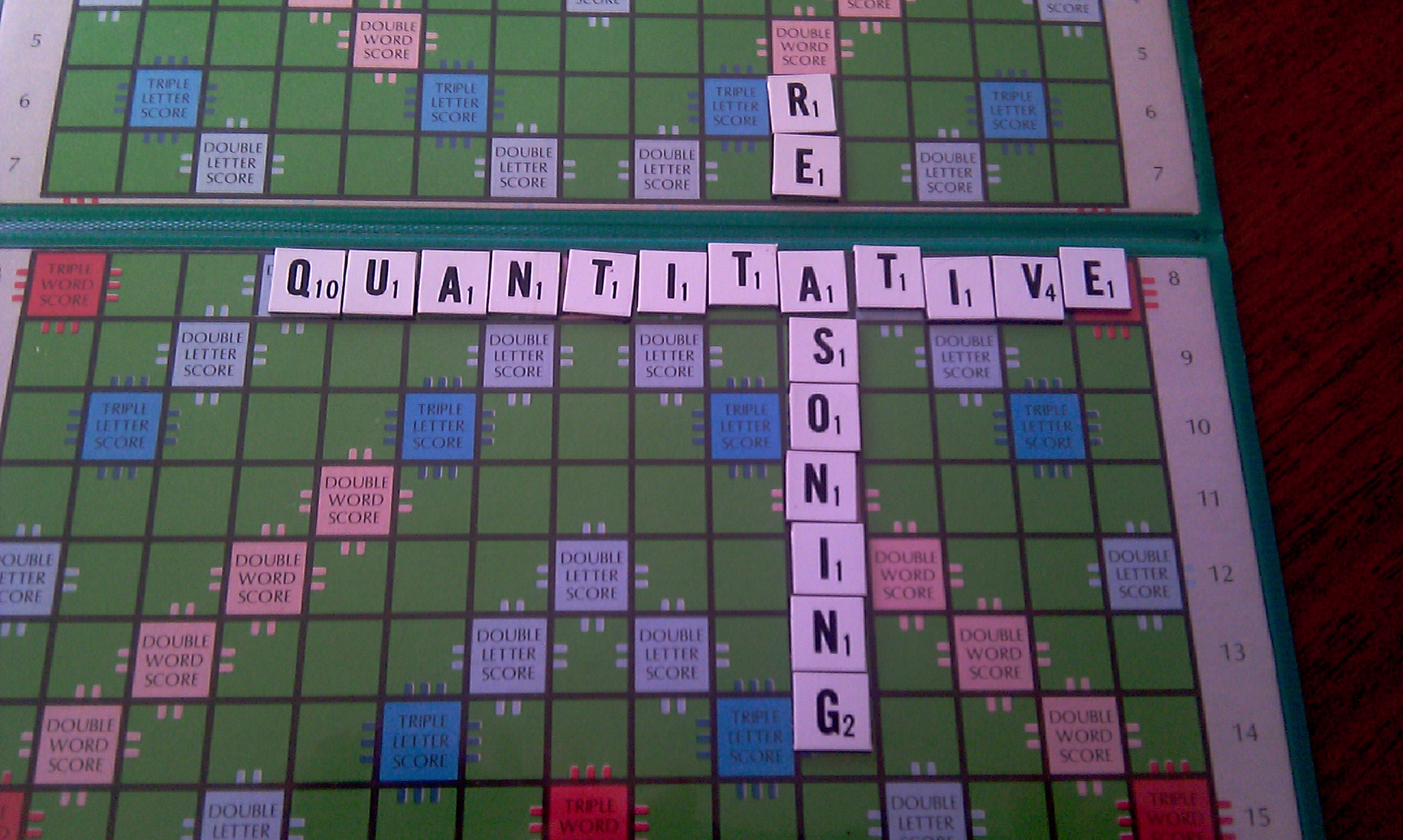 [Speaker Notes: Welcome to Quantitative Reasoning!]
Dave SmithQR Section 5 & 12
Email: dave.smith@yale-nus.edu.sg

Office: Zoom link on Canvas

Office Hours: 
TBA (see Canvas announcement)
[Speaker Notes: Change this for your classes.]
INTRODUCING QR
What we teach in QR

Why we teach QR

How we teach QR
WHAT?(See Canvas for more details)
Data Literacy
Data exploration and visualisation
Relationships between variables
Experiments and Sampling
Simulation and randomness
Computer Programming in R
[Speaker Notes: The items under “Data Literacy” are essentially the textbook topics that we will cover

The 2nd and 3rd bullet points are]
WHY?
“There are three kinds of lies: lies, damned lies, and statistics.”
-Attributed to Benjamin Disraeli by Mark Twain
Bad reasoning, visualizations, and analyses mislead.
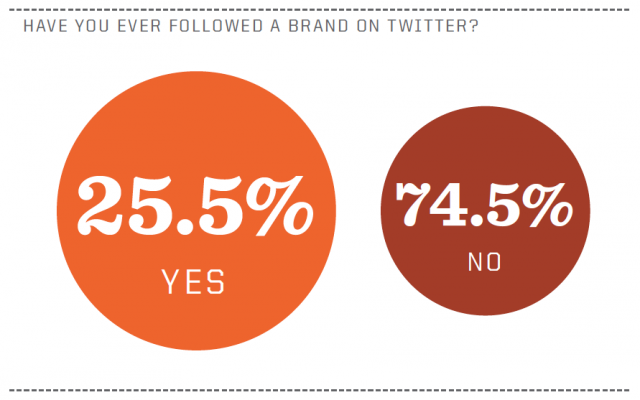 http://www.marketingtechblog.com/bad-infographics/
Data representation counts
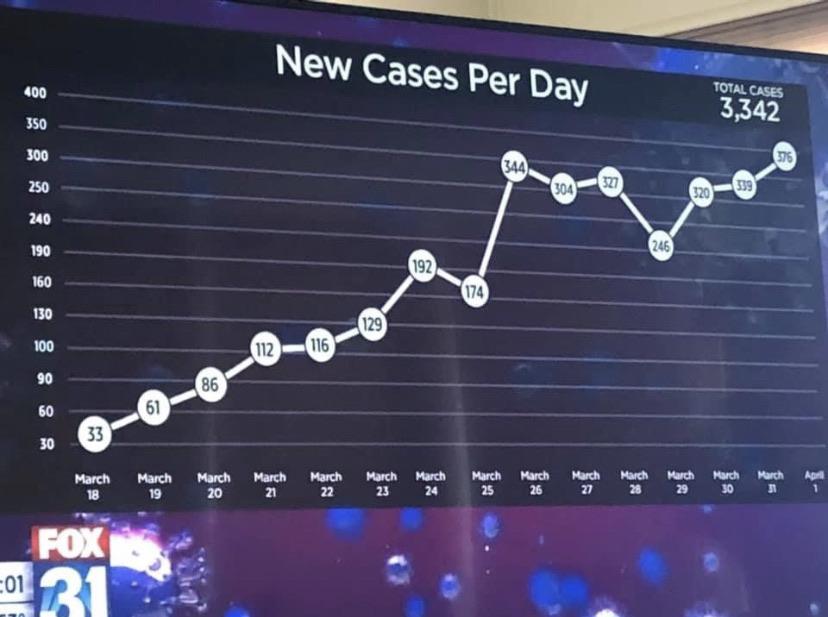 Is data objective?
Suppose you encounter the following headline:

“Survey: 57% oppose welfare.”

Do you believe that you should be taxed so that other citizens don’t have to work?

Do you think the government should help those people who cannot find work?
Is data objective?
How do we choose what to measure?
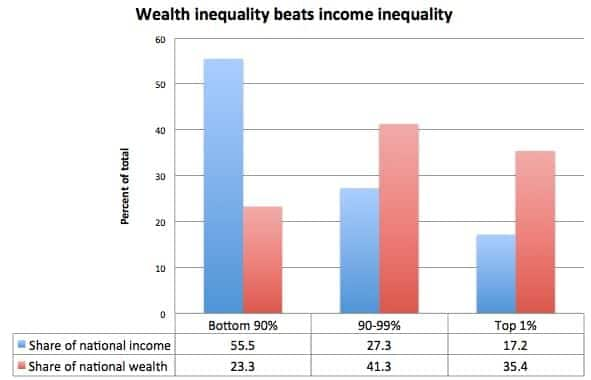 www.washingtonpost.com
Should everyone learn to code?
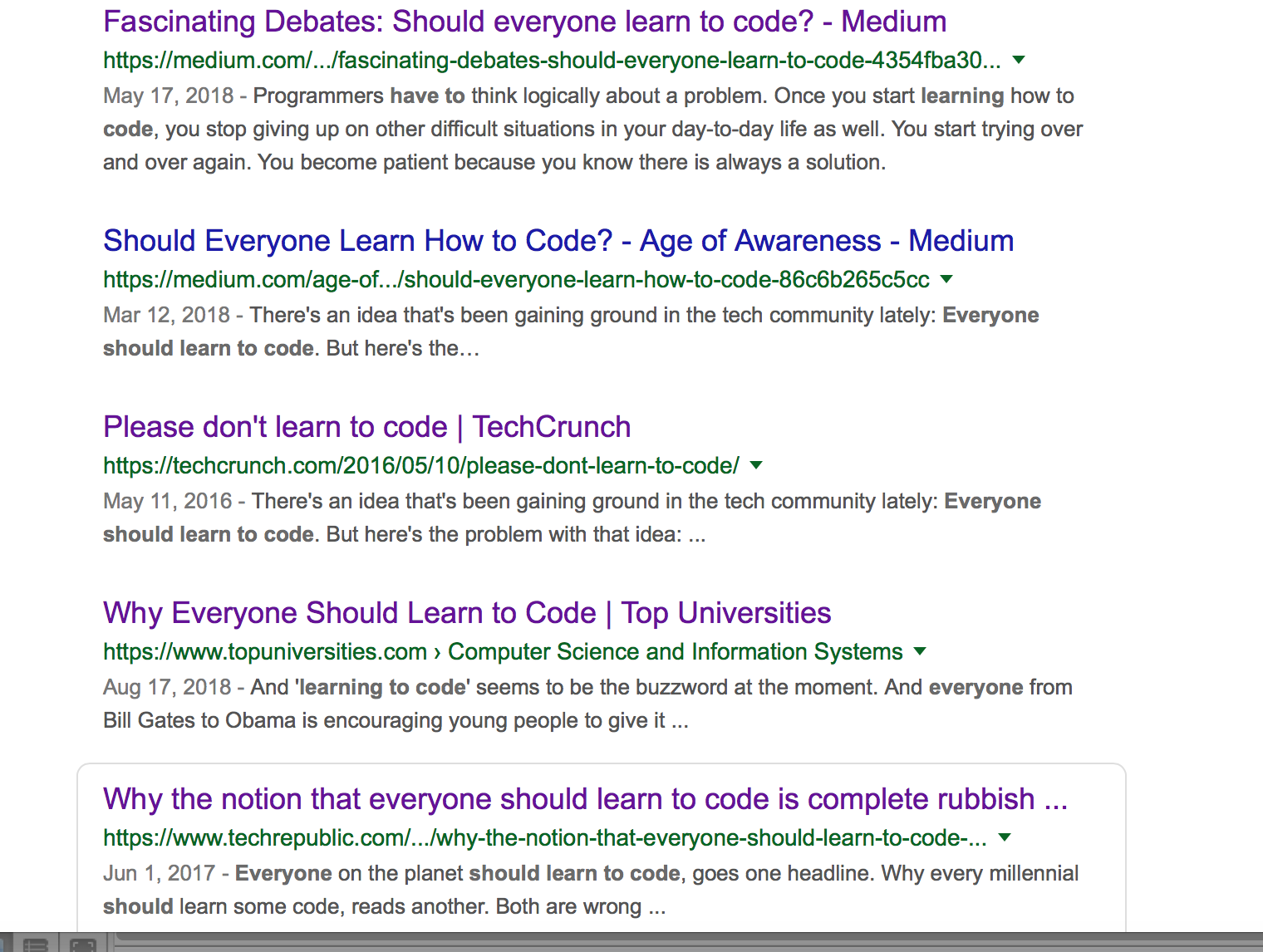 Coding
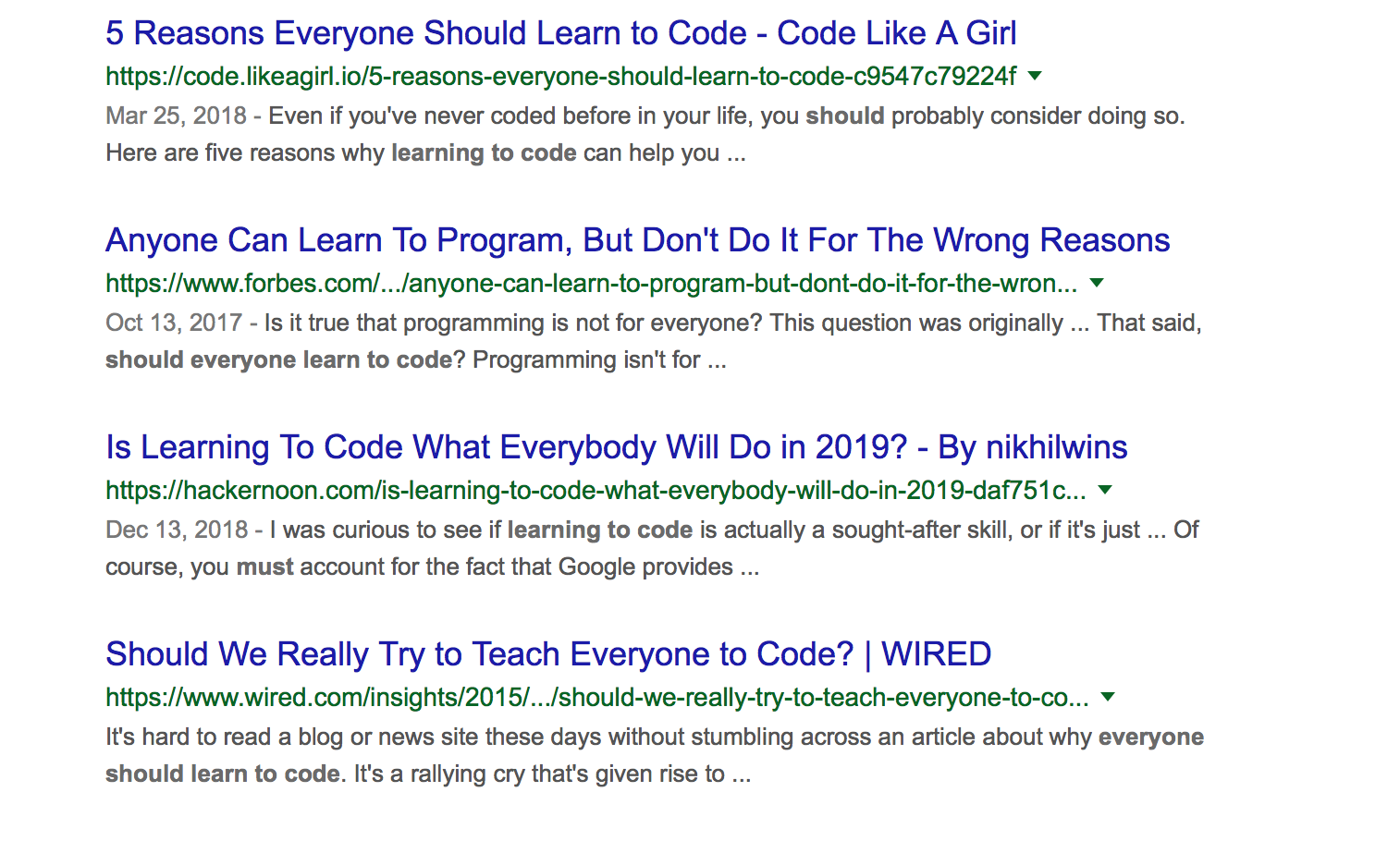 Should everyone learn to code?
Should everyone learn to code?
Opinion is mixed…
If you already know something about coding, you will get some practice
If you don’t, you’ll get a gentle introduction
Coding can be used to automate boring tasks and make you more productive / rested
HOW?
QR does not follow a traditional lecture format
The method we use requires the students to be more independent than lecture
Take advantage of the ungraded semester to build new academic habits that will help you throughout your time as a student
Evidence
http://www.montana.edu/msse/Data_analysis/Hake_1998_Normalized_gain.pdf
https://www.pnas.org/content/111/23/8410
https://www.sciencedirect.com/science/article/pii/S2452301115000115#bib4
https://info.maths.ed.ac.uk/assets/files/LandT/Deslauriers_Science_May2011.pdf
TBL: a specific type of “flipped classroom” or blended learning
In class:
Closed book
Before class
In class: Open
After class
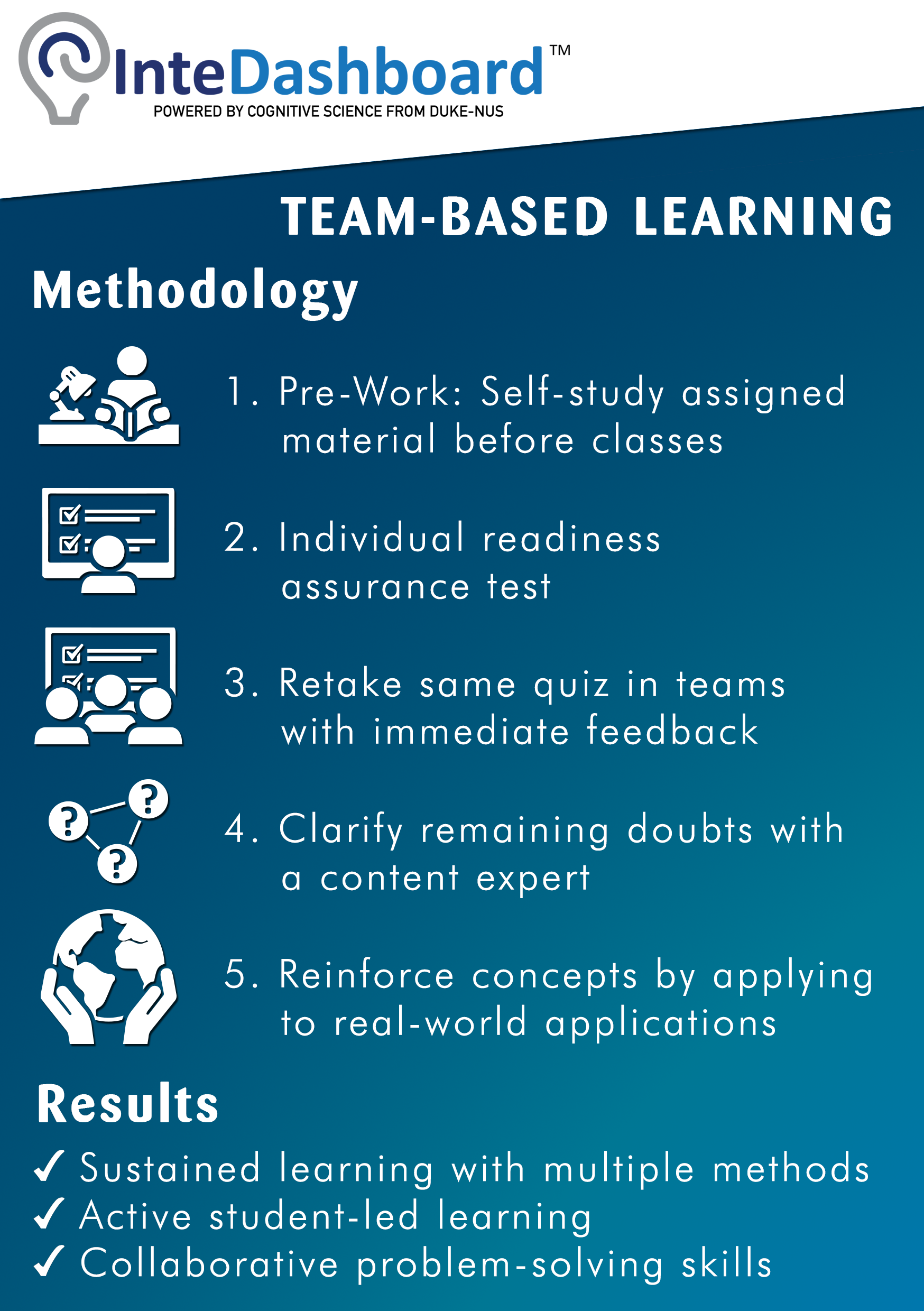 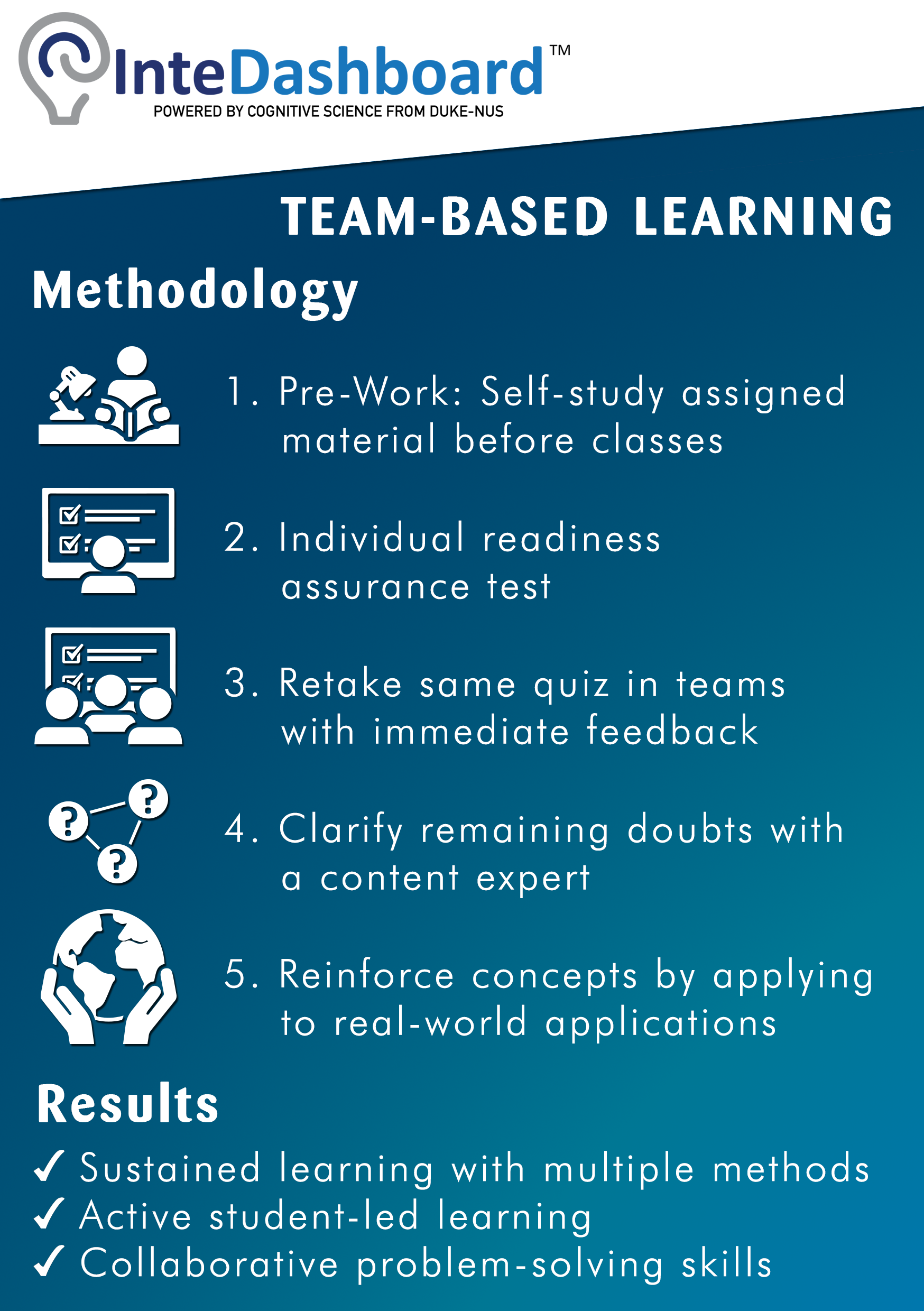 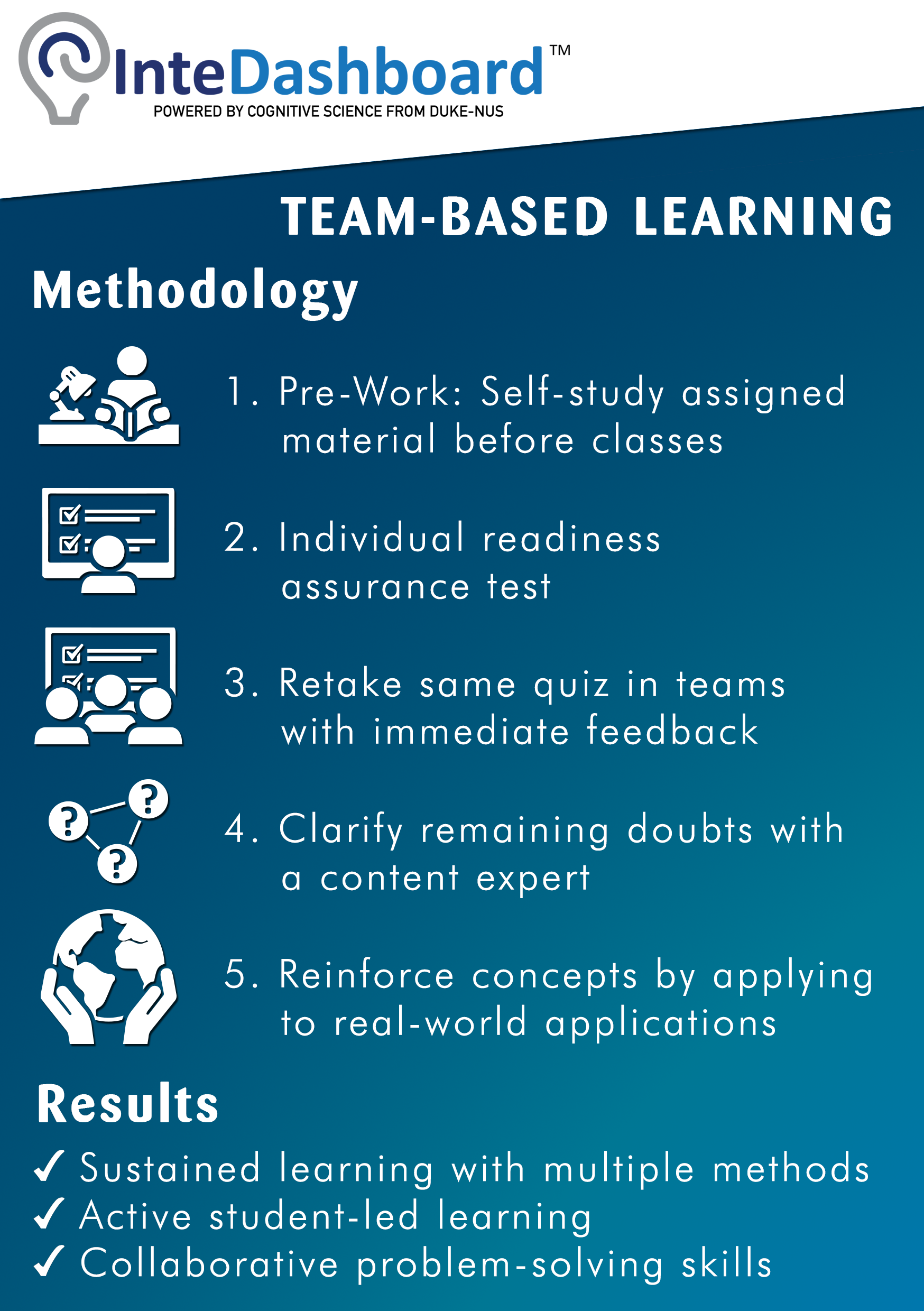 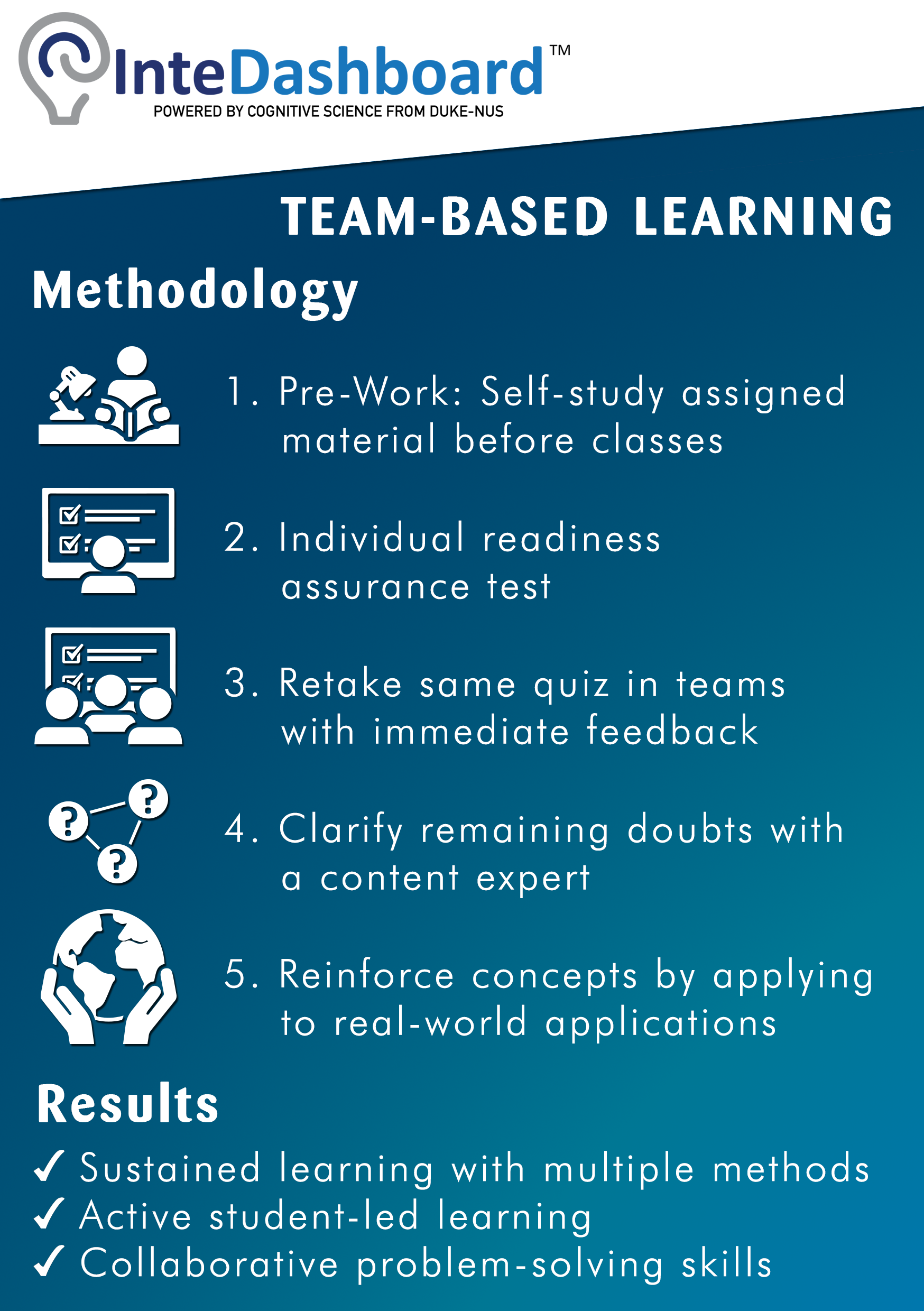 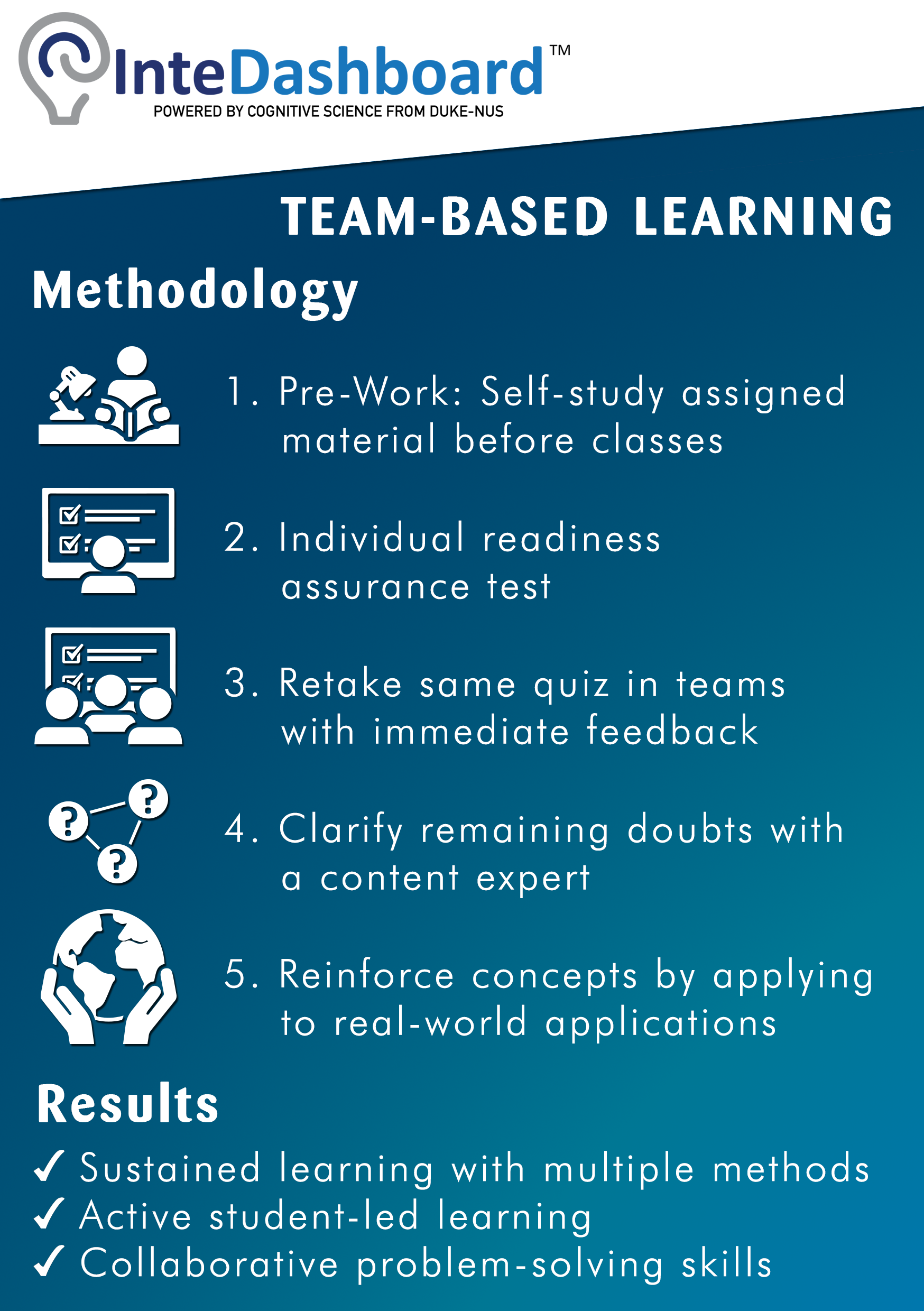 3. Solo quiz
IRAT
6. Team applications

7. Mini-lecture
1. Learn with prep work on  your own
8. Review lesson.

9. Complete assignments from lesson.
4. Clarify
doubts
(explain by peers;  just-in-time teaching)
2. Consult teammates, tutors, instructor
Before-class preparation
Visit “Assignments” in the Canvas course page

 Readings
 Videos
 Worksheets
 Sample RAT questions
 Discuss with your teammates 
 Visit peer tutors
 Consult instructor
QR Peer Tutors
Drop-in Hours
Sun, Mon, Tue, Wed
Evenings 7pm - 9pm
Location K Chanrai (Elm)
Zoom link on Canvas
One-on-one
Visit
yalenus.mywconline.com
to schedule an appointment
YinXi     Bijaya       JJ          Ayesha    Claire   Reneez   Golam    Ann       Vasu      Mustafa
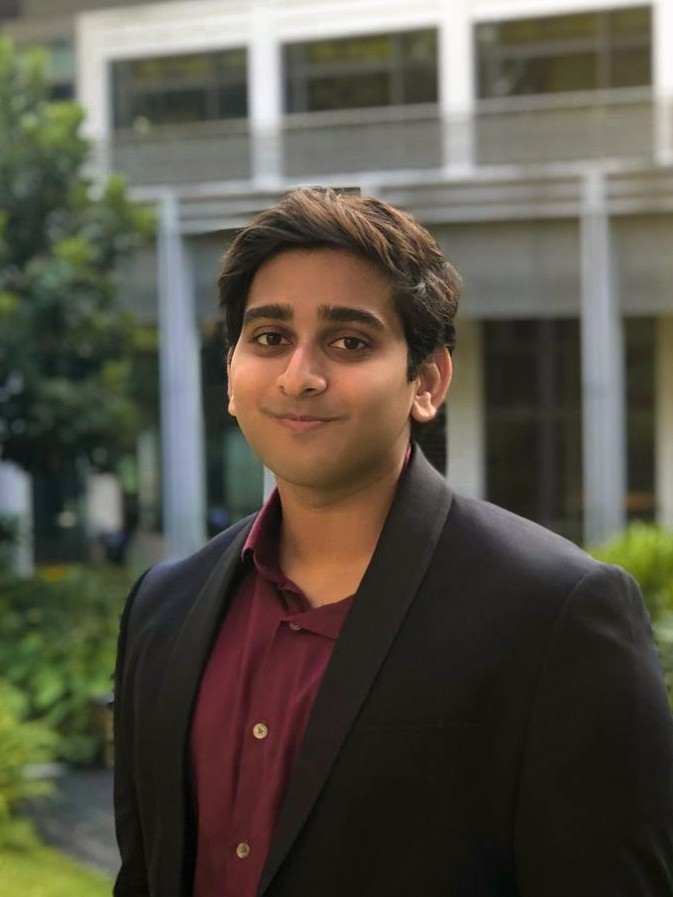 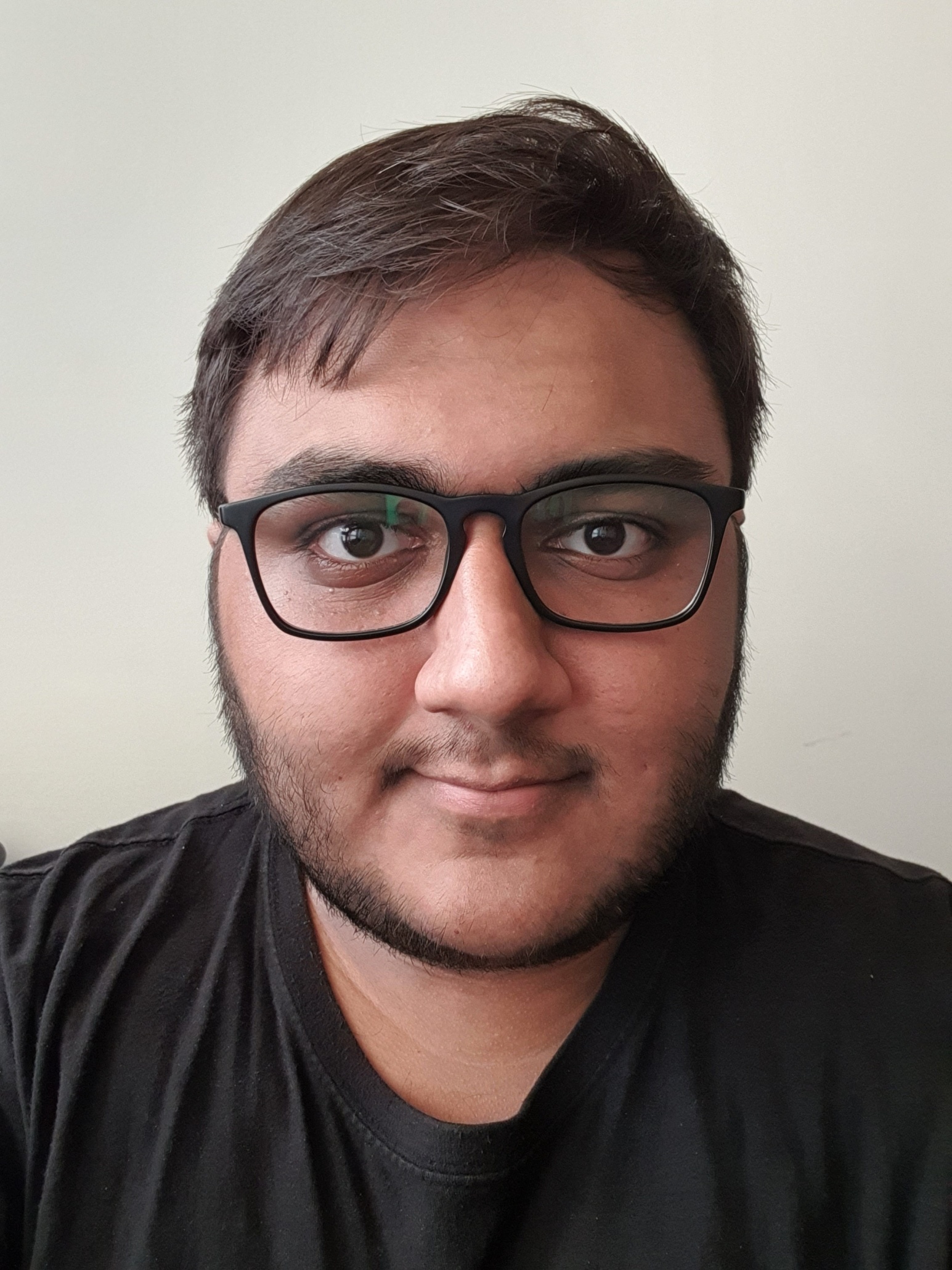 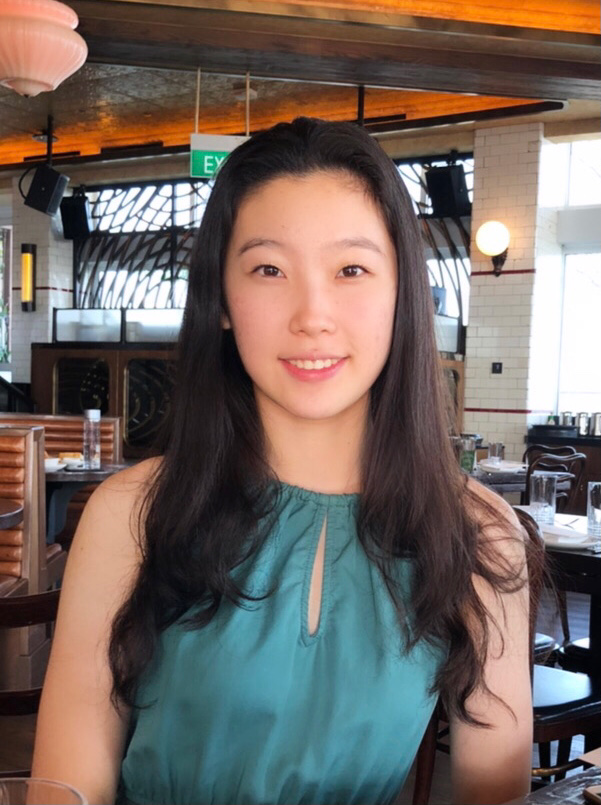 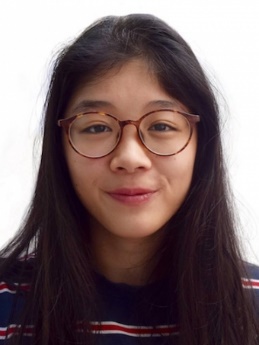 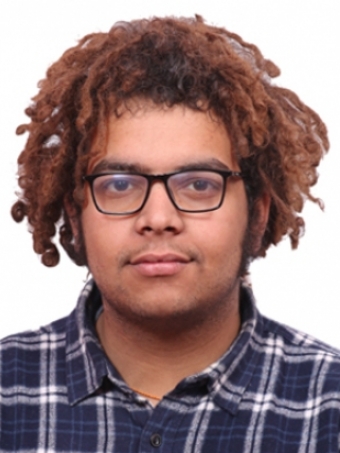 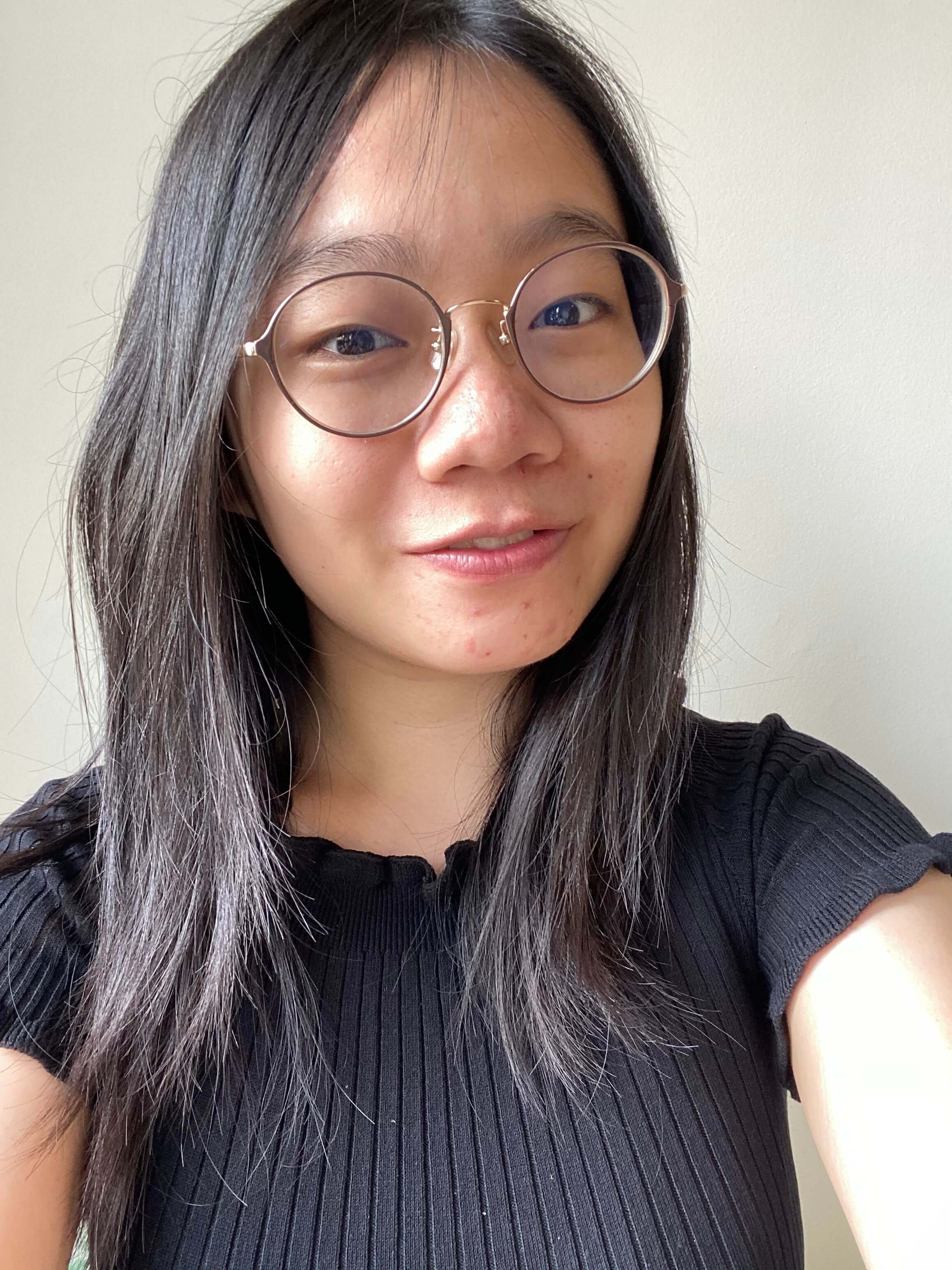 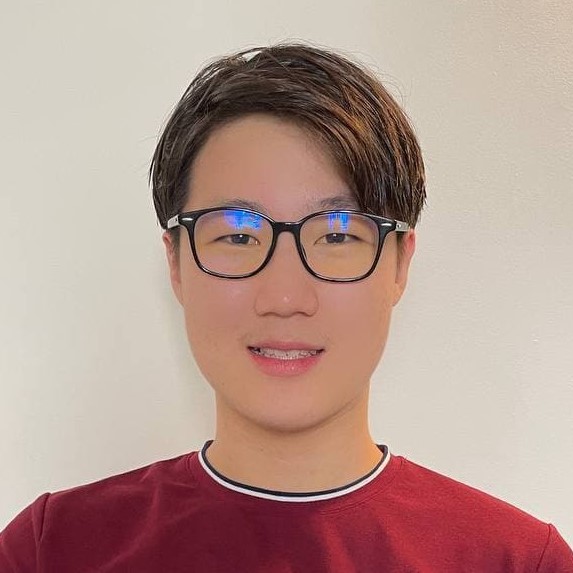 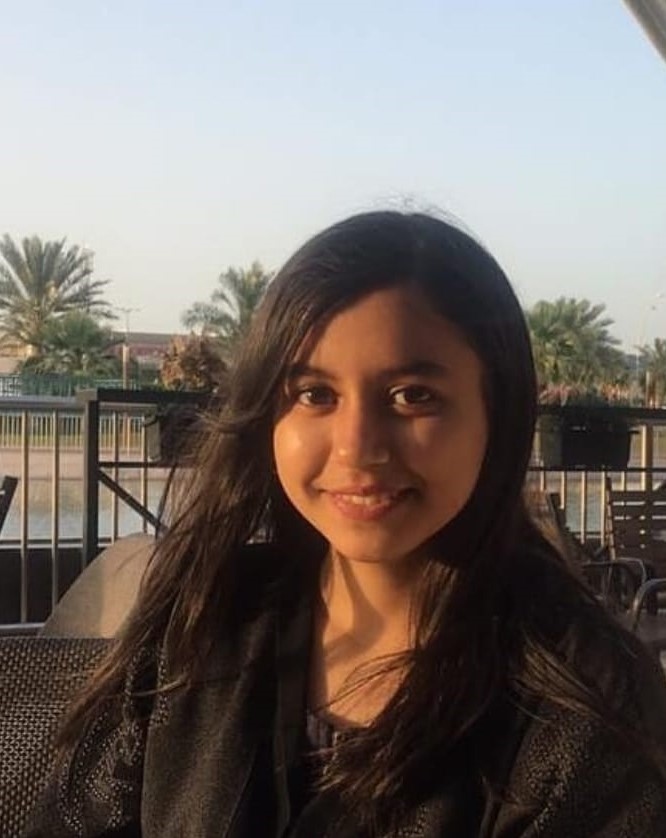 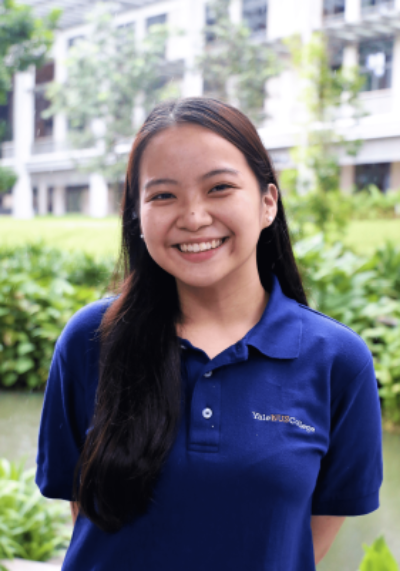 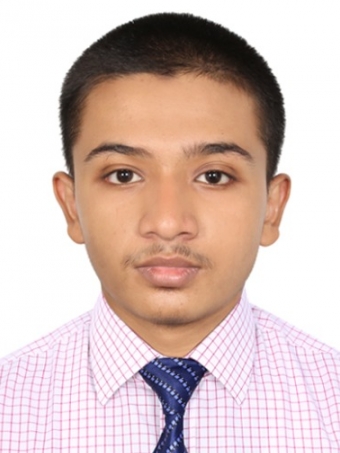 Before class: Readings
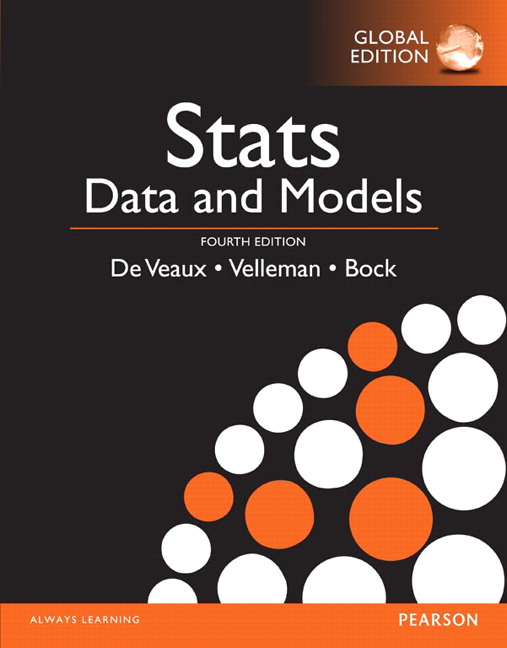 Stats: Data and Models
Pearson Global Edition, 4/E, ebook
Authors  R.D. De Veaux,                              P.F. Velleman, D.E. Bock
Publisher Pearson
ISBN         978-1-292-101-637

.
NOT the new 5th edition.
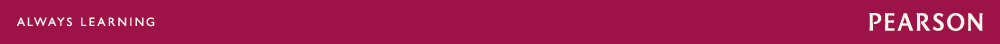 Typical class
Making the most of class time: not repeating things you could have read on your own, finding what to focus on.

Part 1: Quizzes on pre-class material
(For fairness, no pre-discussion)
IRAT (~10 mins)   typical score: 60-70%
Class discussion of troublesome questions
*RATs primarily have a diagnostic (and not assessment) function, and each IRAT is worth <1% of final grade
Typical class
Making the most of class time: exploring further.

Part 2: Class activity (~1 hour)
Real-life applications
Discussing cautions or controversies 
Hands-on exploration of datasets

Part 3: Mini lecture (~15 mins)
Review of current class
Preview of next class, what to look for in readings
Assessments
IndividualIndividual Readiness Assurance Tests (IRATs): 20%Midterm Exam (16 Sep Week 6 Thu): 20%
Final Exam (18 Nov Week 14 Thu): 25%
Quantitative Experience: 10%
QR in the Wild: 10%
Group Presentation: 15%
Policy on absences
If you are going to miss class for any reason, email your instructor and your Assistant Dean before the class commences. 
If you have a fever or feel unwell, please notify your AD and do not come to class.
To be marked as present, you must be an active and engaged participant in the lesson.
Students who accrue at least 4 unexcused absences will be considered for remediation. Unexcused absences in excess of that may result in a failing grade.
Sample IRATJust for fun – ungraded!
Go to “Quizzes” in Canvas
For RATs and Tests, a student observed to have another webpage open on their computer, or using their mobile phone, will score zero on that assessment
5-minute break
Activity: How big is a number?
Thickness of earth’s atmosphere: 60 miles
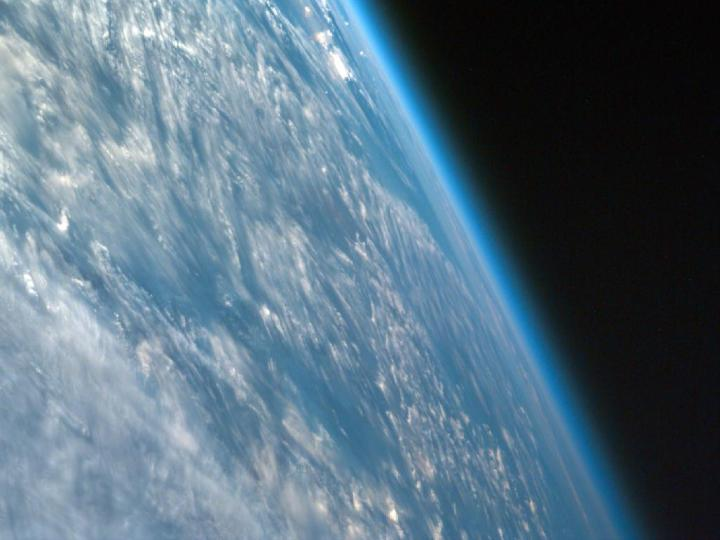 Activity: How big is a number?
Thickness of earth’s atmosphere: 60 miles
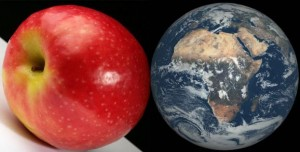 Activity: How big is a number?
Distance from earth to sun: 150,000,000 km
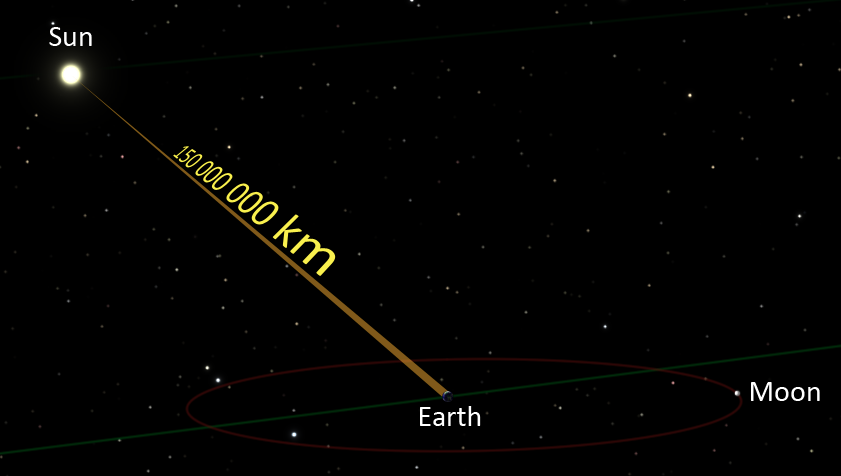 Activity: How big is a number?
Distance from earth to sun: 150,000,000 km
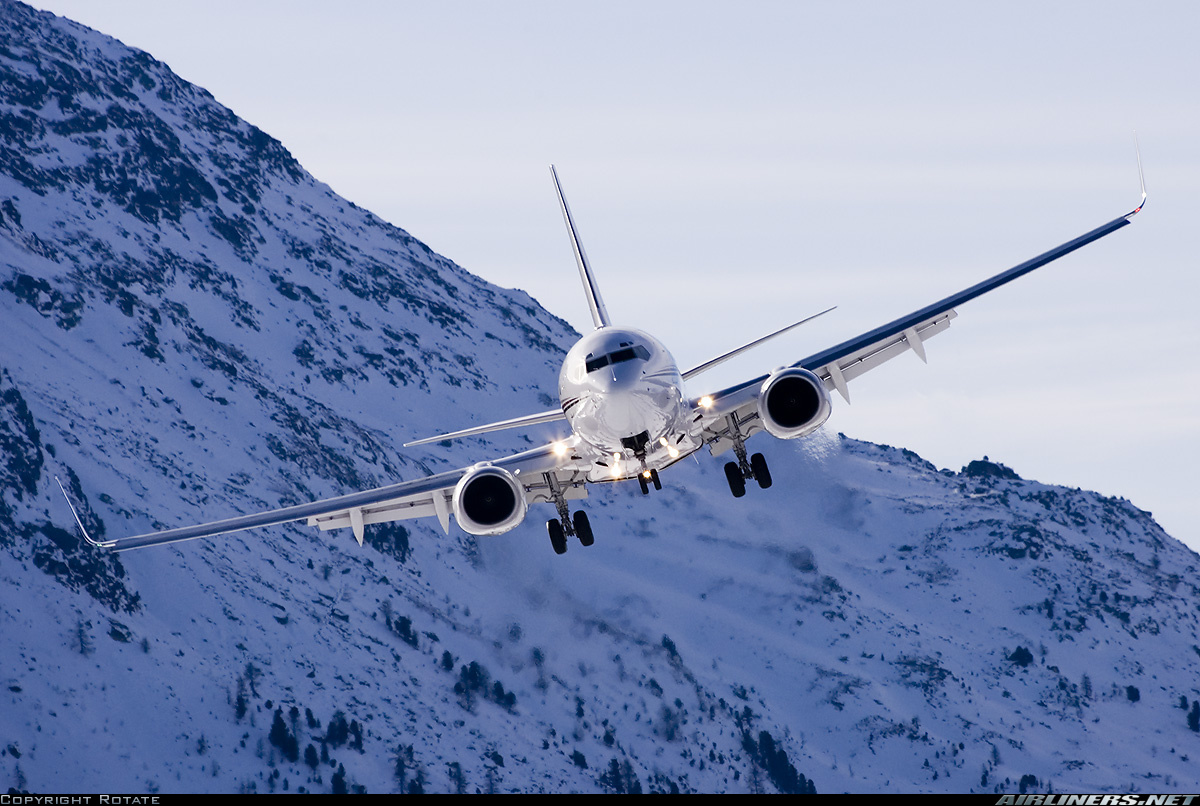 Activity: How big is a number?
Choose two of the following:
How many neurons are there in the brain?
What is the distance from Singapore to Moscow?
How small is an atom?
How big are the proven oil reserves in the world?
How old is the universe?
How much water is in the earth’s oceans?
Find out some numbers and express them in understandable ways.
Practical Work: R
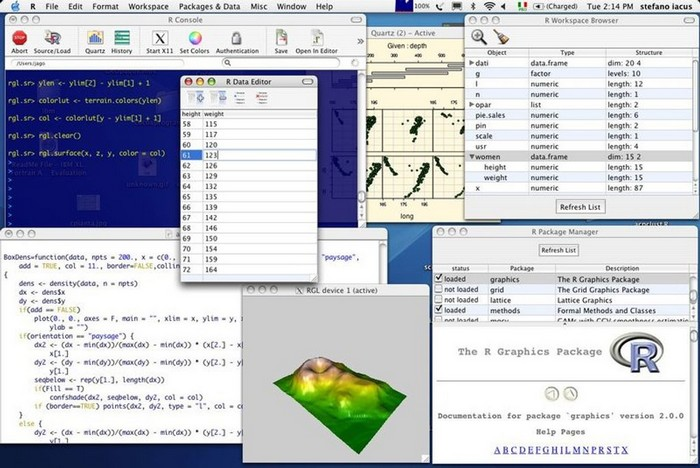 The Value of R
Popular
for statistical analysis and presentation in natural and social sciences
commonly used in start-ups for data analytics
Powerful 
Flexible
Well-supported
Free
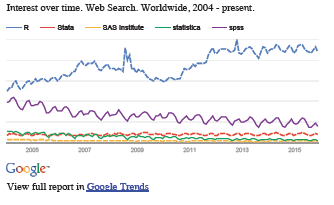 The Value of R
Prof Jay Emerson (Yale):
A reasonably small set of “commands” or “manipulations” can accomplish a wide range of tasks in R, and most of these are very intuitive.
Don’t be deceived by the simplicity. R provides an elegant balance of simplicity, intuition and power that is unmatched.
R is particularly well-suited for engaging data at different levels of sophistication. But it’s also an extremely powerful and flexible programming environment.
Import csv file to R
Download

https://qr.dasmithmaths.com/w1-thu/country_info.csv

And import into RStudio
Help for Students
http://tryr.codeschool.com/ 
Peer tutors & drop-in centre (7-9pm Sun-Wed K Chanrai & Zoom)
R tutorial videos on Canvas